Lipids,                   Protein                     and Vitamins
Objectives
To study the properties of lipids, proteins and vitamins.

To identify the nature of an unknown compound by carrying out different qualitative tests
I. Lipids
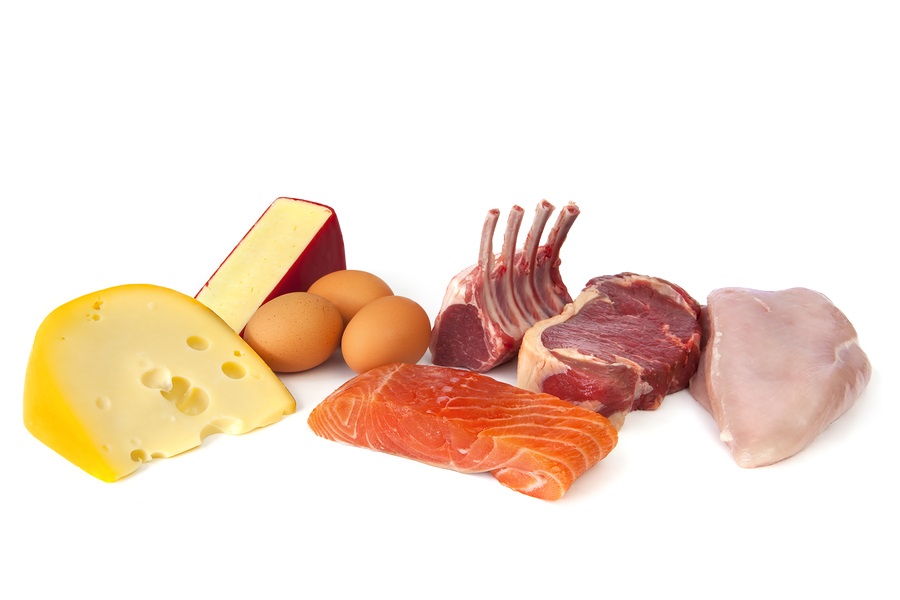 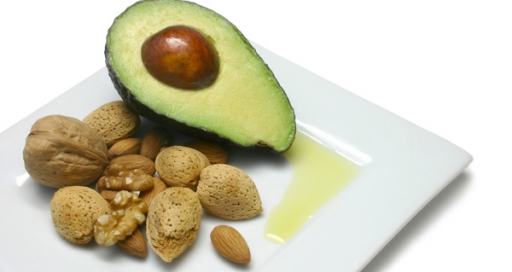 Structure of Lipids
Lipids are organic compounds .


All lipids are INSOLUBLE in WATER (Hydrophobic molecules)

Some lipids have a hydrophobic and hydrophilic portion (amphipathic)
Classification of Lipids
According to their chemical structures can be classified into :

      - Fatty acids
      - Triacylglycerols
      - Phospholipids 
      - Glycolipids 
      - Sphingolipids 
      - steroids 
      - and terpenes.
Fatty Acids
Simplest form of lipids.

Amphipathic molecules.
Triacylglycerols (Triglyceride) :
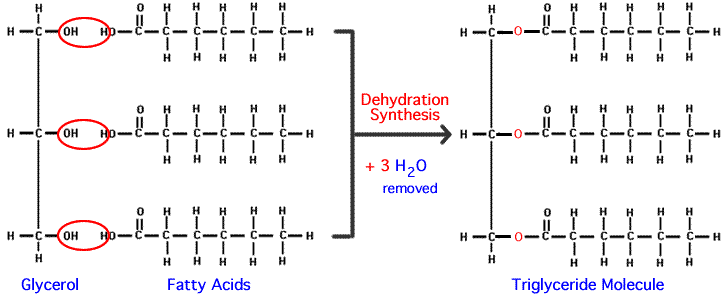 Types of Fatty Acids
Fatty acids can be :
   - Saturated fatty acids:  

   - and unsaturated fatty acids:
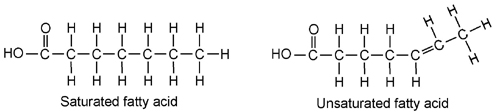 Identification of Lipids
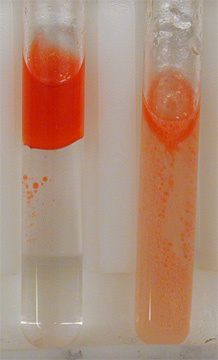 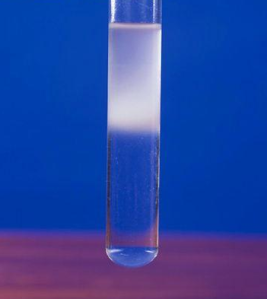 Sudan III test :
- Sudan III is a red fat-soluble dye.
- reacts with the lipids or triglycerides to stain red in color.

 Emulsion test: 
- An emulsion is the formation of the solution as a lipid is dissolved in alcohol.
Sudan III test
Emulsion test
II. Proteins
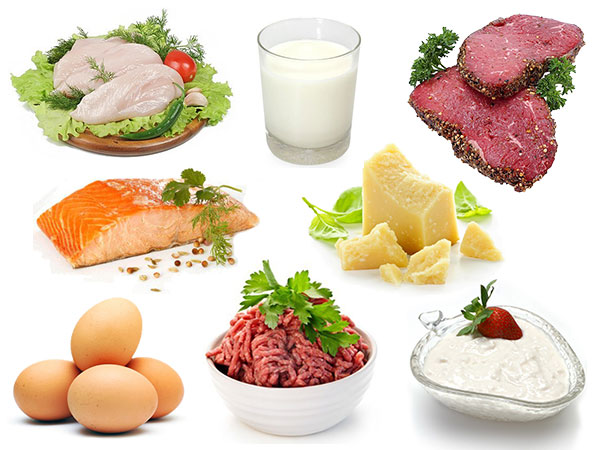 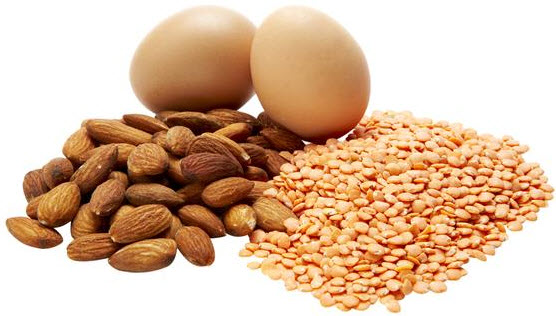 R
NH3+
COO-
C
H
Proteins
Made of C, H, O, N, sometimes S.

Proteins:  are a polymer of amino acids  linked by Peptide Bond formed during dehydration reaction .

Monomer is – amino acids


Polymer is a polypeptide
Carboxylic acid group
Amino group
Identification Tests for proteins
Biuret test :
Test used to detect the presence of peptide bonds or proteins. 

proteins form a violet colored complex with CuSO4 in a strongly alkaline solution.
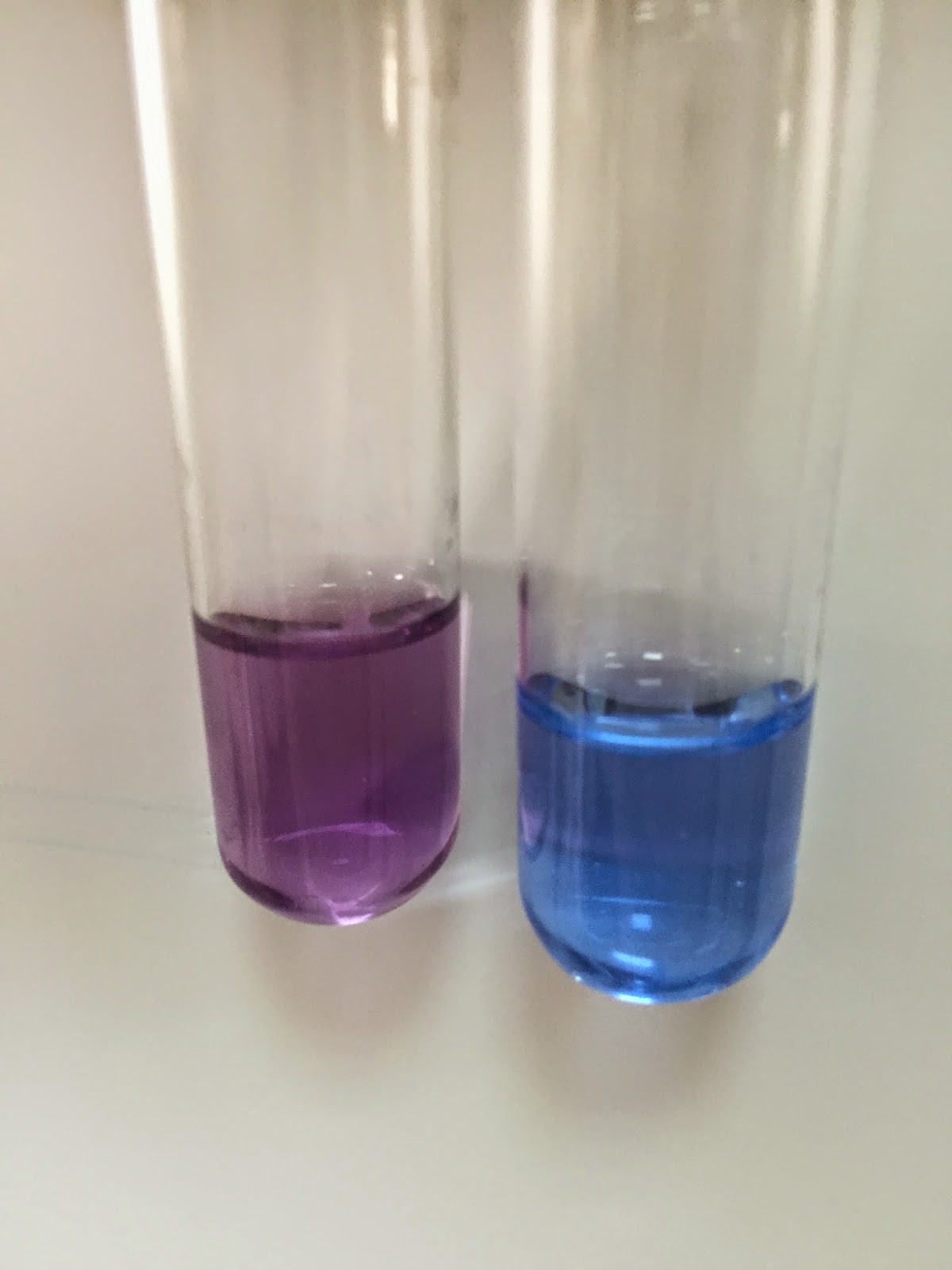 Identification Tests for proteins
Denaturation of Proteins: is a process in which the proteins losing  its three dimensional structure.

Denaturing factor or compound :
   strong acid or base, a concentrated  inorganic  salt, an organic solvent or heat.

Effect the protein solubility 

Precipitation of protein .
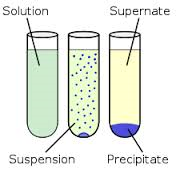 III. Vitamins
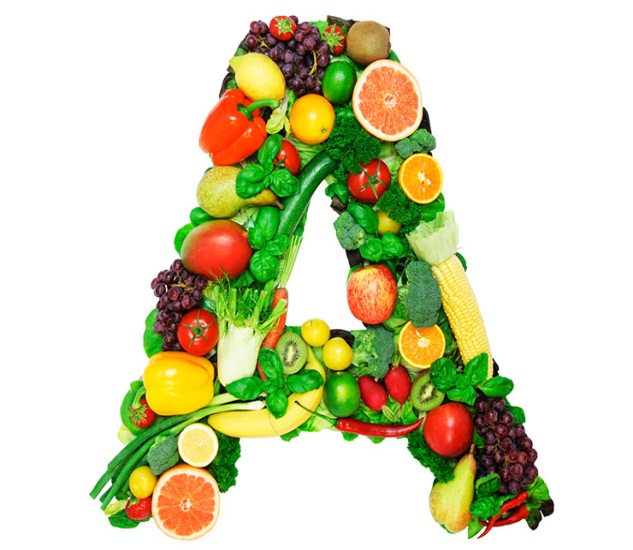 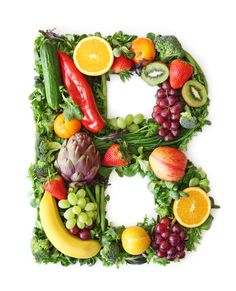 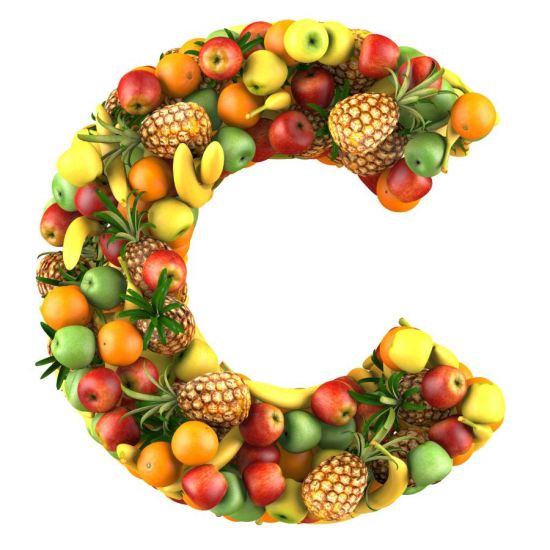 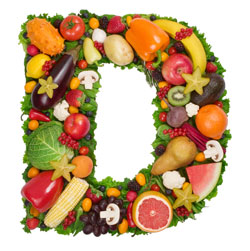 Vitamins
Organic molecules that help regulate body processes.

Vitamins have a wide variety of functions.

There are 2 types of Vitamins:
      - Lipid-soluble vitamins (vitamin A, D, E, and K)

      - Water-soluble vitamins (vitamin C and B complex)
Identification Tests for Vitamins
DCPIP reduction test :

The test for vitamin C (ascorbic acid) identification .

DCPIP (dichlorophenol indophenol) is an oxidizing agent.

When DCPIP is added into vitamin C solution, the vitamin C reduces the dye (blue) to colorless
Identification Tests for Vitamins
Iodine reduction test: 

The test for vitamin C (ascorbic acid) identification .

IKI (potassium iodide solution) is a complex blue-black color . 

When ascorbic acid is added (IKI complex) , iodine is reduced to iodide ions, making the blue-black color disappear.